Public satisfaction with the NHS and social care in 2018
Results from the British Social Attitudes Survey


John Appleby and Ruth Robertson
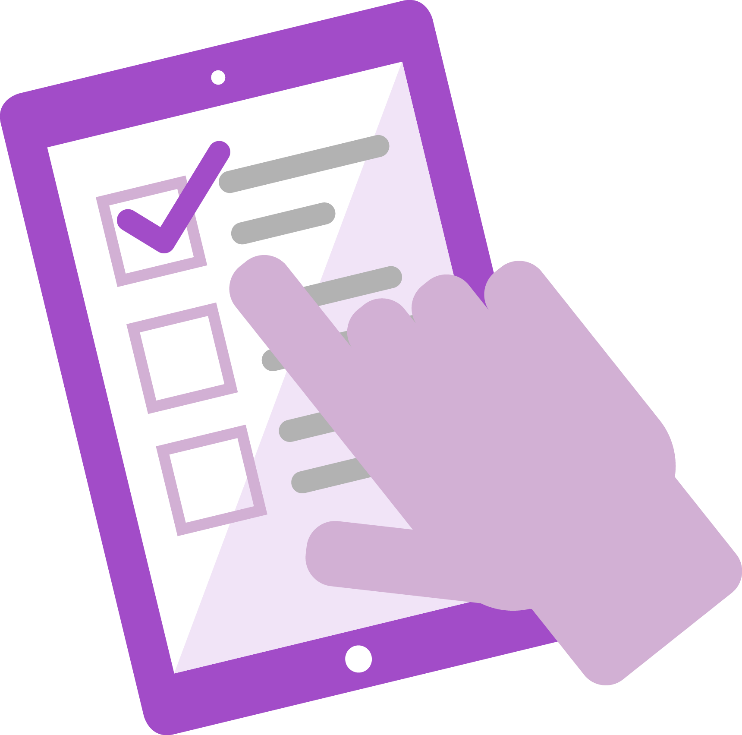 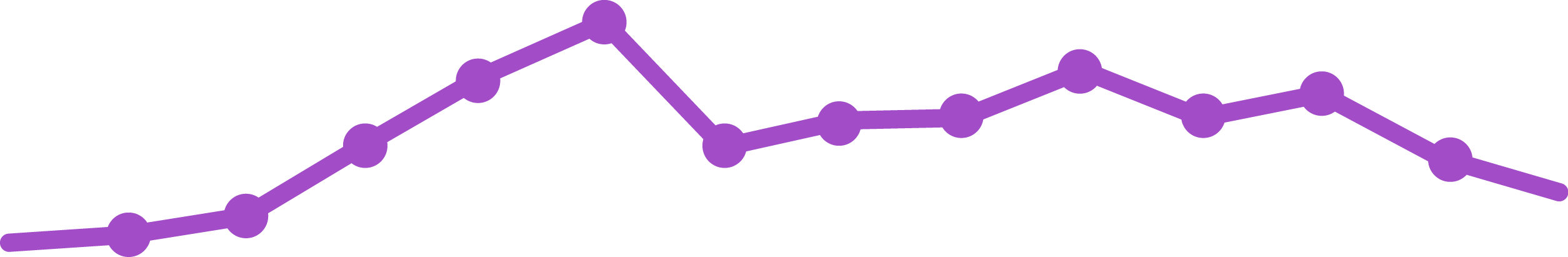 Public satisfaction with the NHS, 1983 – 2018
53%
Down 3ppt
Lowest since 2007
[Speaker Notes: Question asked: ‘All in all, how satisfied or dissatisfied would you say you are with the way in which the
National Health Service runs nowadays?’
Notes: This question was not asked in 1985, 1988 and 1992; in 2018, n=2926; ‘Don’t know’ responses are
not shown, in 2018 this response category was selected by less than 0.05 per cent of respondents.
Source: The King’s Fund and Nuffield Trust analysis of NatCen Social Research’s BSA survey data]
Satisfaction with GPs and dentists, 1983 – 2018
GPs
63%
Lowest ever
Dentists
58%
Remains high historically
[Speaker Notes: Questions asked: GP satisfaction: ‘From your own experience, or from what you have heard, please say
how satisfied or dissatisfied you are with the way in which each of these parts of the National Health
Service runs nowadays. First, local doctors or GPs?’ This question was not asked in 1984, 1985, 1988,
1992 and 1997; NHS dentistry satisfaction: …National Health Service dentists?’ This question was not
asked in 1984, 1985, 1988, 1992 and 1997; Overall satisfaction: ‘All in all, how satisfied or dissatisfied
would you say you are with the way in which the National Health Service runs nowadays?’ This question
was not asked in 1985, 1988 and 1992.
Source: The King’s Fund and Nuffield Trust analysis of NatCen Social Research’s BSA survey data]
Satisfaction with social care, 2005 – 2018
26%
Low compared to NHS and NHS services
[Speaker Notes: Social care satisfaction: Questions asked: ‘And how satisfied or dissatisfied are you with social care
provided by local authorities for people who cannot look after themselves because of illness, disability or
old age?’ [2012–2018], ‘At some point in their lives people can need regular help looking after themselves
because of illness, disability or old age… From your own experience, or from what you have heard, please
say how satisfied or dissatisfied you are with the services provided to people who need this kind of
regular help with looking after themselves, whose family cannot provide it?’ [2005, 2007]. Question not
asked 2006 and 2008–2011.
Overall satisfaction: ‘All in all, how satisfied or dissatisfied would you say you are with the way in which
the National Health Service runs nowadays?’
Source: The King’s Fund and Nuffield Trust analysis of NatCen Social Research’s BSA survey data]
Satisfaction with hospital services, 1983 – 2018
Outpatients
70%
Highest ever
Inpatients
63%
Highest ever
A&E
53%
Little change
[Speaker Notes: Questions asked: ‘From your own experience, or from what you have heard, please say how satisfied
or dissatisfied you are with the way in which each of these parts of the National Health Service runs
nowadays… being in hospital as an inpatient?… attending hospital as an outpatient?… accident and
emergency departments?’; Overall satisfaction: ‘All in all, how satisfied or dissatisfied would you say
you are with the way in which the National Health Service runs nowadays?’
Questions about outpatients, inpatients and the NHS overall were not asked in 1984, 1985, 1988, 1992;
questions on outpatients and inpatients were not asked in 1997; questions on accident and emergency
were first asked in 1999.
Source: The King’s Fund and Nuffield Trust analysis of NatCen Social Research’s BSA survey data]
Satisfaction with NHS and social care services, 2018
Social care
40%
‘Neither or DK’
[Speaker Notes: Questions asked: ‘From your own experience, or from what you have heard, please say how satisfied
or dissatisfied you are with the way in which each of these parts of the National Health Service runs
nowadays. First, local doctors or GPs?… National Health Service dentists?’ …being in hospital as an
inpatient?… attending hospital as an outpatient?… accident and emergency departments?’ ‘And how
satisfied or dissatisfied are you with social care provided by local authorities for people who cannot look
after themselves because of illness, disability or old age?’; Overall satisfaction: ‘All in all, how satisfied or
dissatisfied would you say you are with the way in which the National Health Service runs nowadays?’
Source: The King’s Fund and Nuffield Trust analysis of NatCen Social Research’s BSA survey data]
Reasons for satisfaction with NHS, 2015 – 2018
Quality of care increasingly top reason for being satisfied
[Speaker Notes: Question asked: ‘You said you are satisfied with the way in which the National Health Service runs
nowadays. Why do you say that? You can choose up to three answers.’ (Options presented on a card).
This question was asked of a random third of those who said they were ‘quite’ or ‘very’ satisfied with
the way the NHS runs nowadays
Source: The King’s Fund and Nuffield Trust analysis of NatCen Social Research’s BSA survey data]
Reasons for dissatisfaction with NHS 2015 – 2018
Waiting times, staff shortages and funding remain top reasons for dissatisfaction
[Speaker Notes: Question asked: ‘You said you are dissatisfied with the way in which the National Health Service runs
nowadays. Why do you say that? You can choose up to three answers.’ (Options presented on a card).
This question was asked of a random third of those who said they were ‘quite’ or ‘very’ dissatisfied with
the way the NHS runs nowadays
Source: The King’s Fund and Nuffield Trust analysis of NatCen Social Research’s BSA survey data]
Thank you